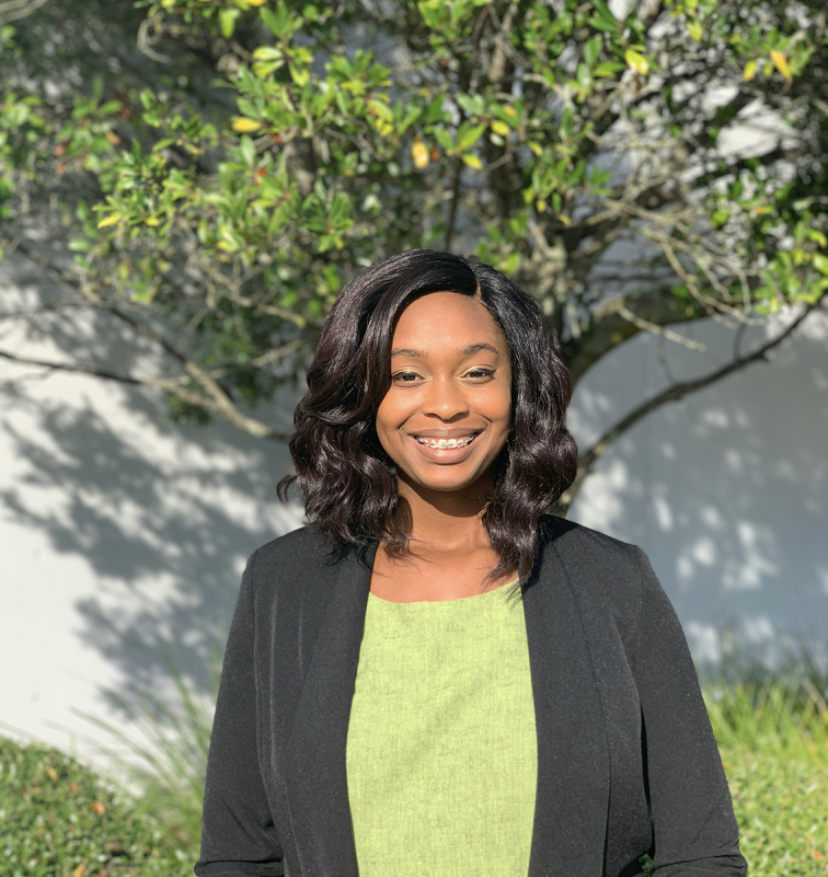 Brielle Crooms
Executive Assistant 
Office of the Provost and Academic Affairs
Overview
Purpose: Outreach to unenrolled FTIC students with a GPA of 2.0 or higher.
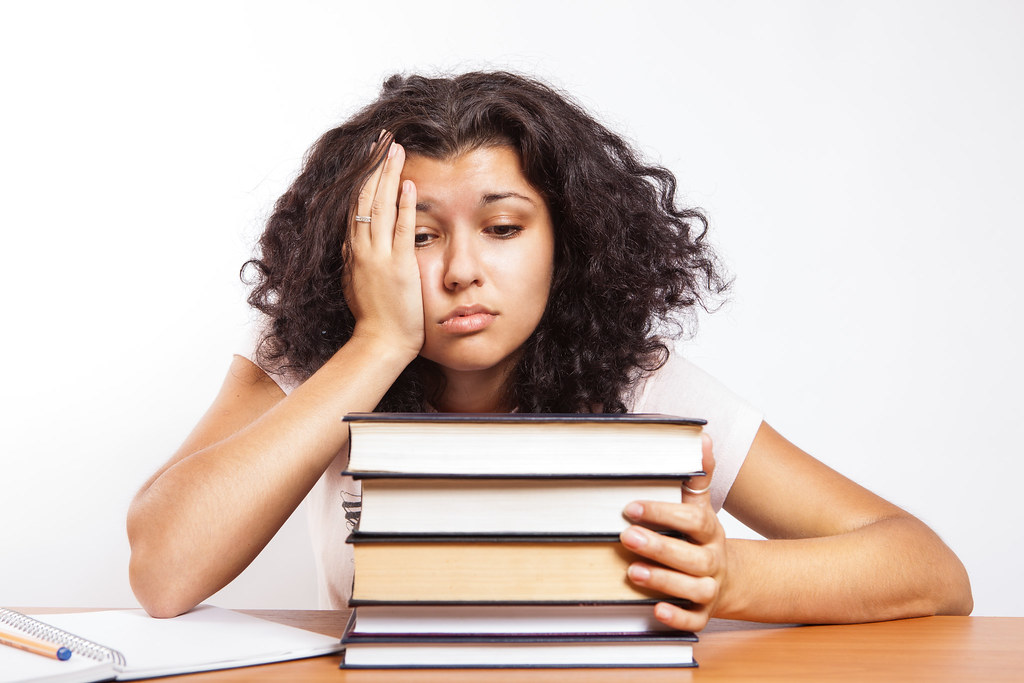 Each student exemplifies the following:
Not registered during the 2020-2021 Academic Year.
Have not earned a degree or certificate at TCC .
Did not transfer to another postsecondary institution.
Analysis
Identified by matching data with the National Student Clearinghouse.
Fall FTIC Cohorts:

2018 | 837 Students
2019 | 295 Students
2020 | 409 Students
Phases to Contact Students:

Phase 1: 4.00 GPA 
Phase 2: 3.25 – 3.99 GPA
Phase 3: 2.75 – 3.24 GPA
Phase 4: 2.00 – 2.74 GPA
Outreach
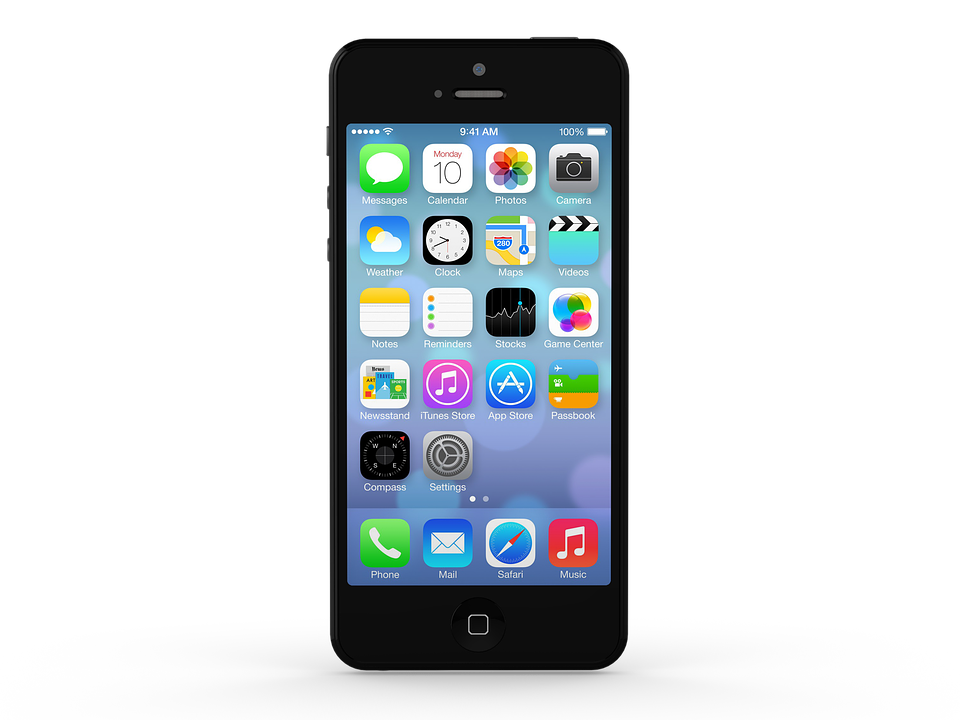 Incremental Text Messages to students based on GPA:
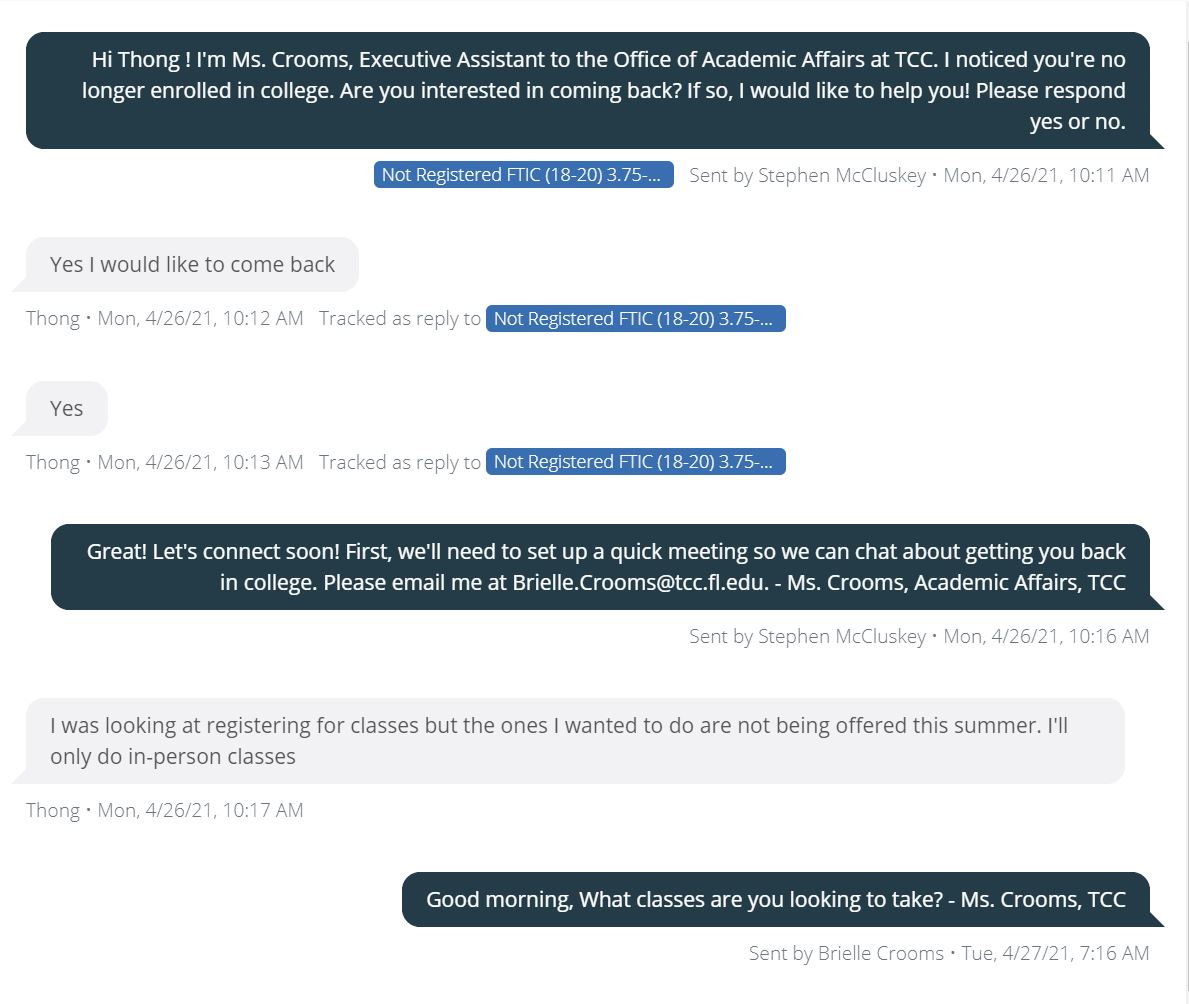 April 14 | Phase 1 
May 10 | Phase 2
May 25 | Phase 3
June 07 | Phase 4
Next Steps:
One-on-One Meeting with Students
Mapping Out a Plan
Creating Steps to Return